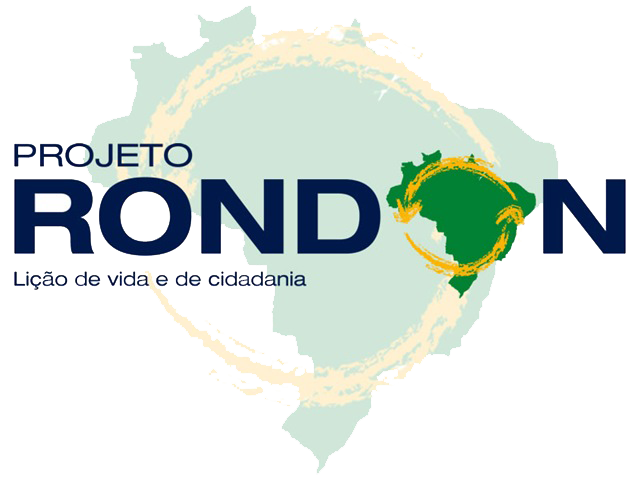 Compostagem de Resíduos Orgânicos
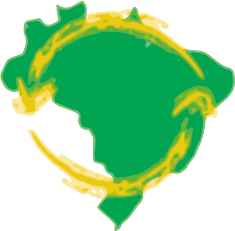 Projeto Rondon - Operação Itapemirim/ ES
Agenda
Os 3 Rs
Iniciação à Compostagem
Contexto
Conceitos
Reflexões
Fatores de interferência
Vídeo
Exercício
Passo-a-passo
Conclusão
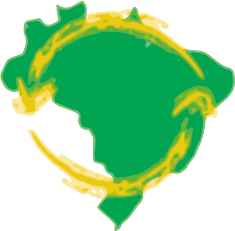 REDUZIR
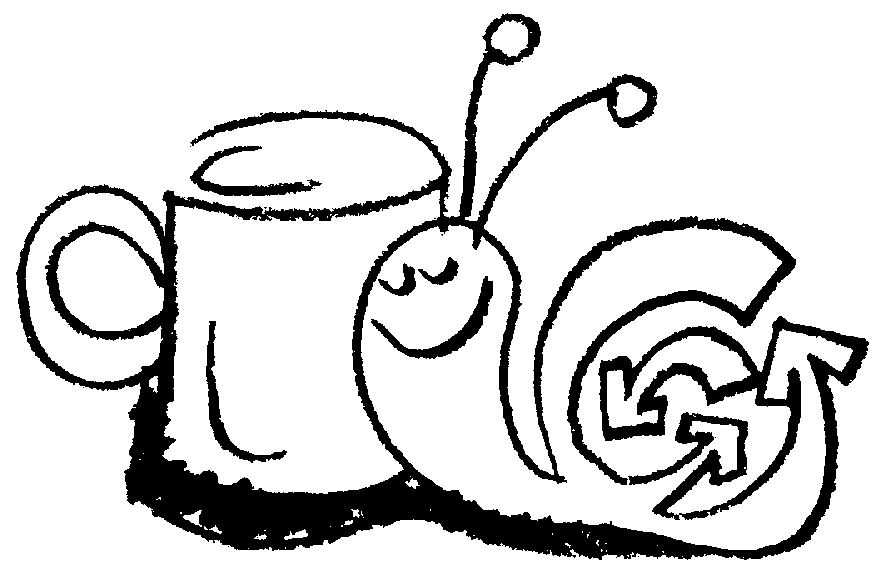 O CONSUMO E   O DESPERDÍCIO
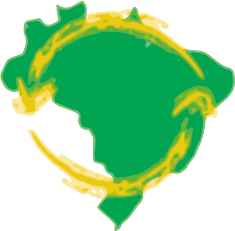 REUTILIZAR
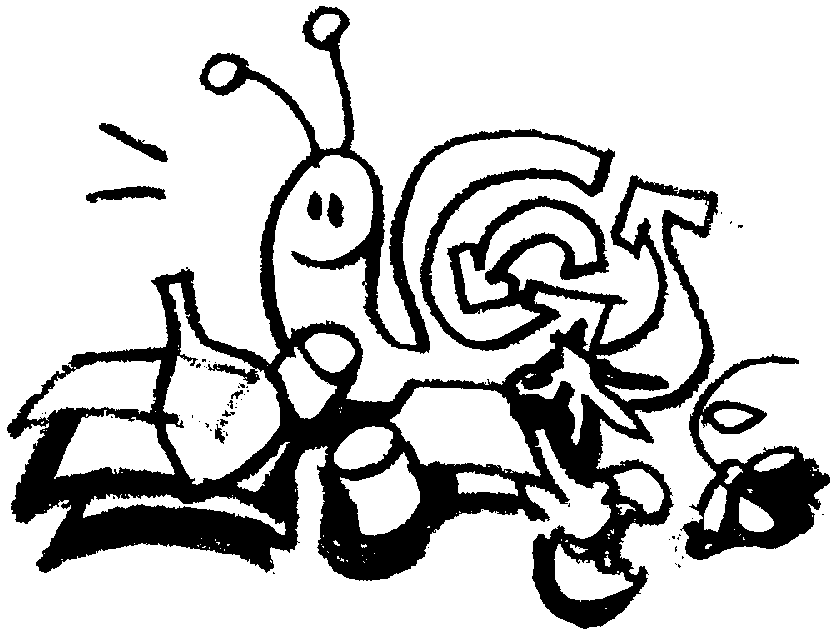 OBJETOS E MATERIAIS
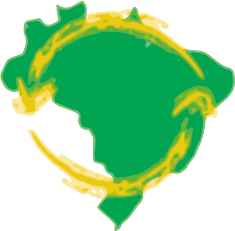 RECICLAR
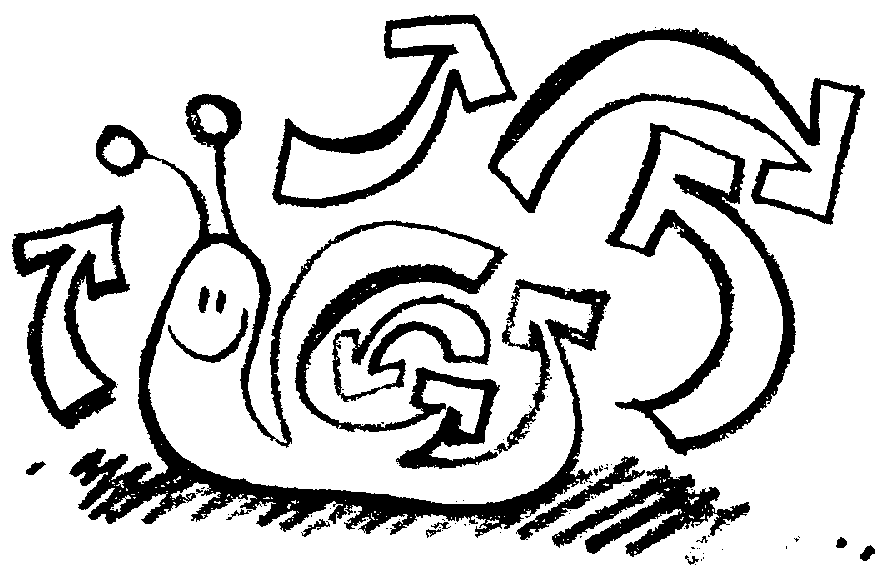 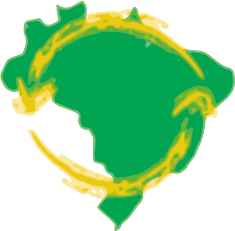 MATERIAIS
contexto
Problemas socioambientais
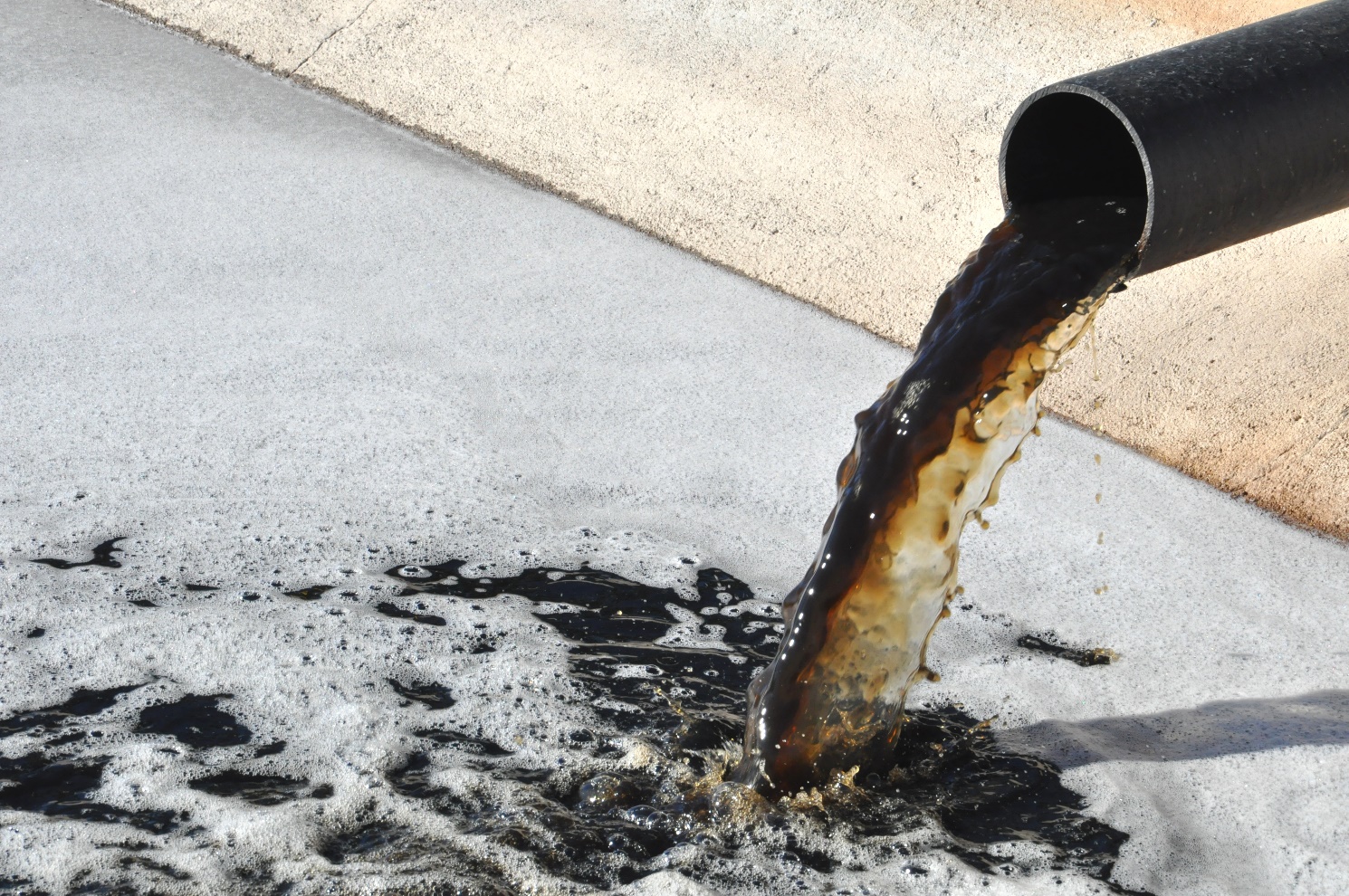 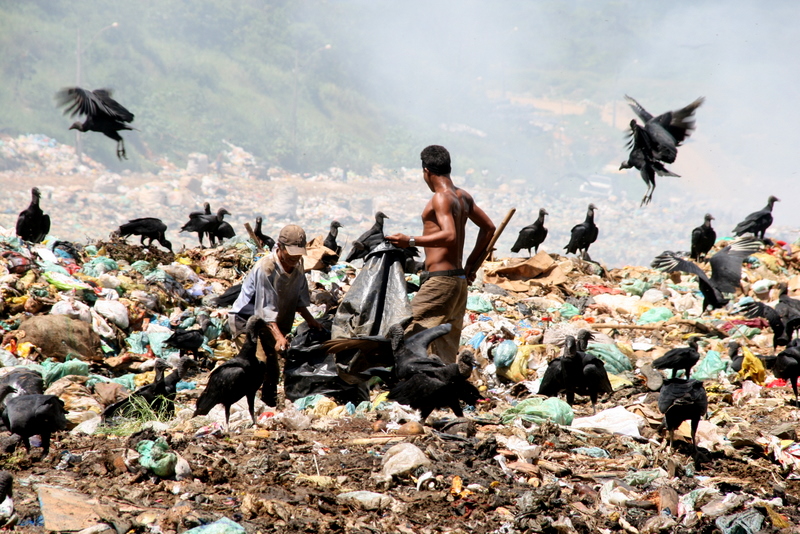 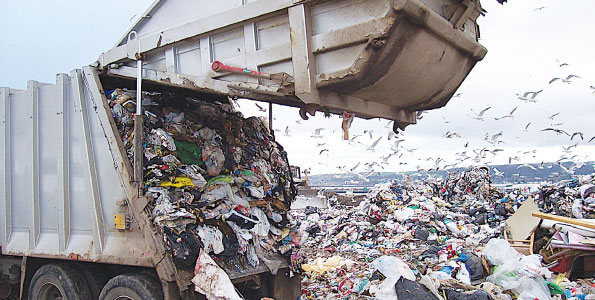 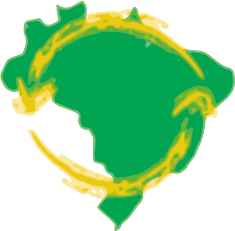 Gastos públicos
Coleta de lixo
Compra de adubo
Lodo
Tratamento do chorume contaminado
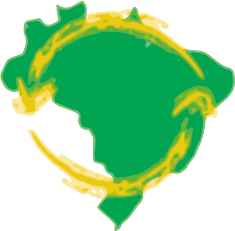 Conceitos
CLASSIFICAÇÃO DOS RESÍDUOS SÓLIDOS, SEGUNDO A PNRS
RESÍDUO
DE ESTABELECIMENTO COMERCIAIS E PRESTADORES DE SERVIÇO
SÓLIDOS URBANOS
OUTROS
DE SERVIÇO DE SAÚDE
DOMICILIARES
AGROSSILVOPASTORIS
DA CONSTRUÇÃO CIVIL
DE LIMPEZA URBANA
DE MINERAÇÃO
SERVIÇOS DE TRANSPORTE
INDUSTRIAIS
DOS SERVIÇOS PÚBLICOS DE SANEAMENTO BÁSICO
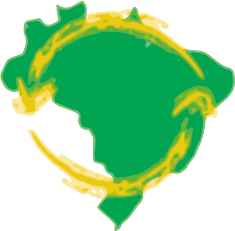 Componentes básicos do Resíduo Sólido Domiciliares (RSD)
DOMICILIARES
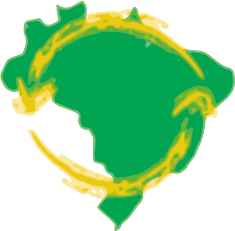 Estimativa da composição gravimétrica dos RSU coletados no Brasil em 2008
Fonte: elaborado a partir de IBGE (2010b)
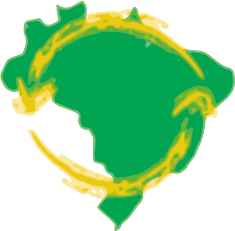 Estimativa da composição gravimétrica dos RSU coletados no Brasil em 2008
Fonte: elaborado a partir de IBGE (2010b)
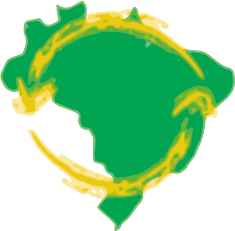 Resíduos Orgânicos
É
Frutas
Legumes
Ossos
Cascas
Borras de café
Folha/ Palha
Podas
Restos de Alimentos
I
R
M
A
T
A
O
R
G
Â
N
I
C
A
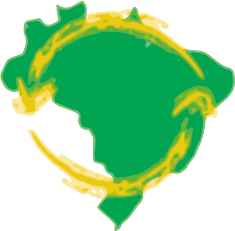 A compostagem
O que é a compostagem?
Compostagem é o processo de decomposição ou degradação de materiais orgânicos pela ação de microrganismos em um meio aerado naturalmente. 
Qual sua importância?
A maioria dos resíduos coletados no Brasil, mais de 50% em peso úmido, é composto de matéria orgânica facilmente putrescível, que pode ser compostada.
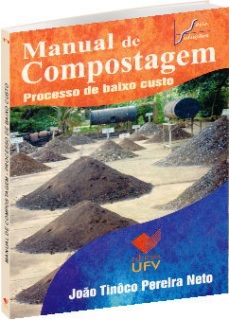 Fonte: Manual de Compostagem. NETO, João Tinôco Pereira. 2007. Editora UFV. Ed1
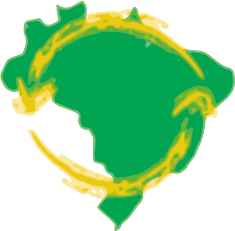 Reflexões
Paradoxo da compostagem
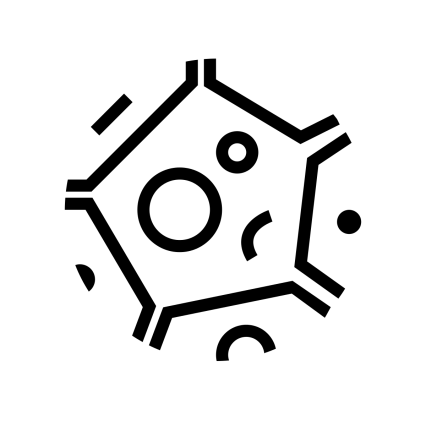 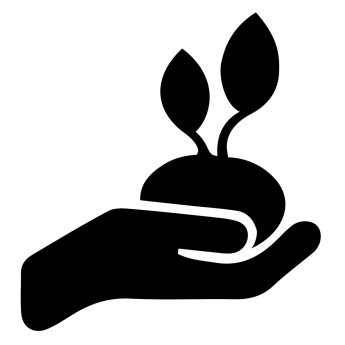 Biodegradação
CONTROLADA
NÃO CONTROLADA
Geração de gases e chorume 
Poluição do ar, solo e águas
Atração e proliferação de insetos e roedores
Viabiliza o potencial energético da matéria orgânica
Evita problemas adversos (sanitários, econômicos, sociais etc.)
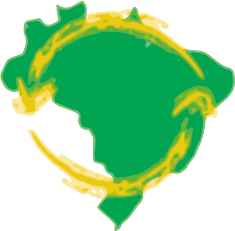 Benefícios da compostagem
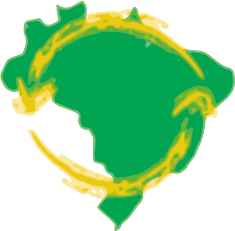 Fatores de interferência
Fatores de interferência na compostagem
Temperatura
Umidade
Oxigenação
Proporção dos nutrientes (Relação Carbono/Nitrogênio)
pH
Tamanho das partículas
1
2
3
4

5
6
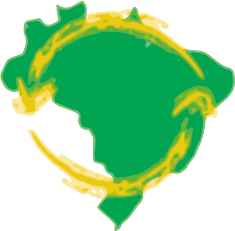 Fatores
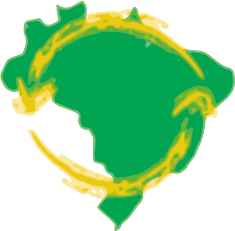 Fatores
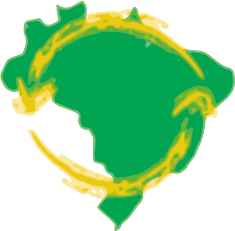 Fatores
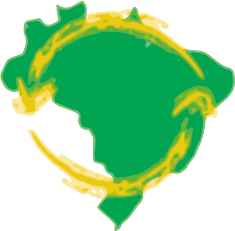 As 4 fases da compostagem
14
13
12
11
10
9
8
7
6
5
4
3
2
1
0
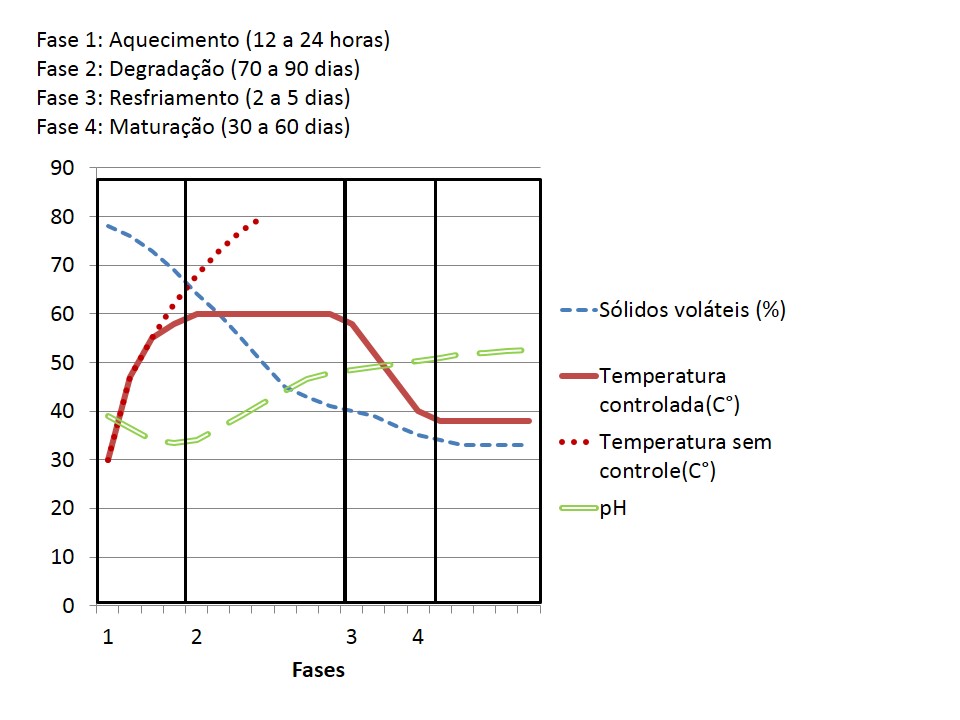 T(°C) 1           2                      3            4               pH
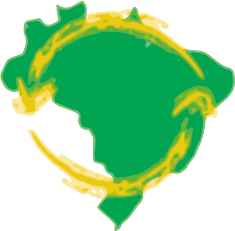 Vídeo
VídeoA história do cocô
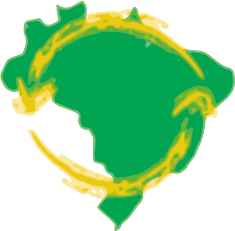 exercício
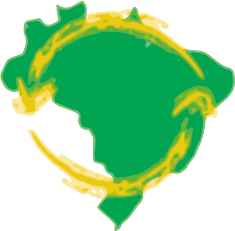 Legislação envolvida
Legislação envolvida
Política Nacional  dos Resíduos Sólidos (L.12.305/2010):
	Art. 36.  No âmbito da responsabilidade compartilhada pelo ciclo de vida dos produtos, cabe ao titular dos serviços públicos de limpeza urbana e de manejo de resíduos sólidos, observado, se houver, o plano municipal de gestão integrada de resíduos sólidos: [...]
V - implantar sistema de compostagem para resíduos sólidos orgânicos e articular com os agentes econômicos e sociais formas de utilização do composto produzido; 
SMA 102 (SP)
Isenção de licenciamento para menos de 100kg/dia RSDO
Impermeabilização do solo
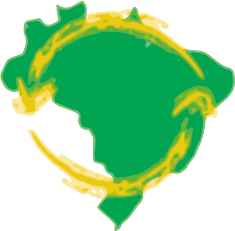 Passo-a-passo
Passo-a-passo
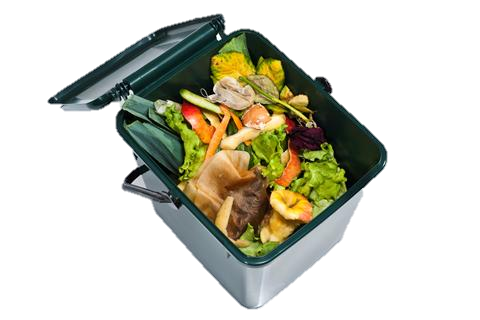 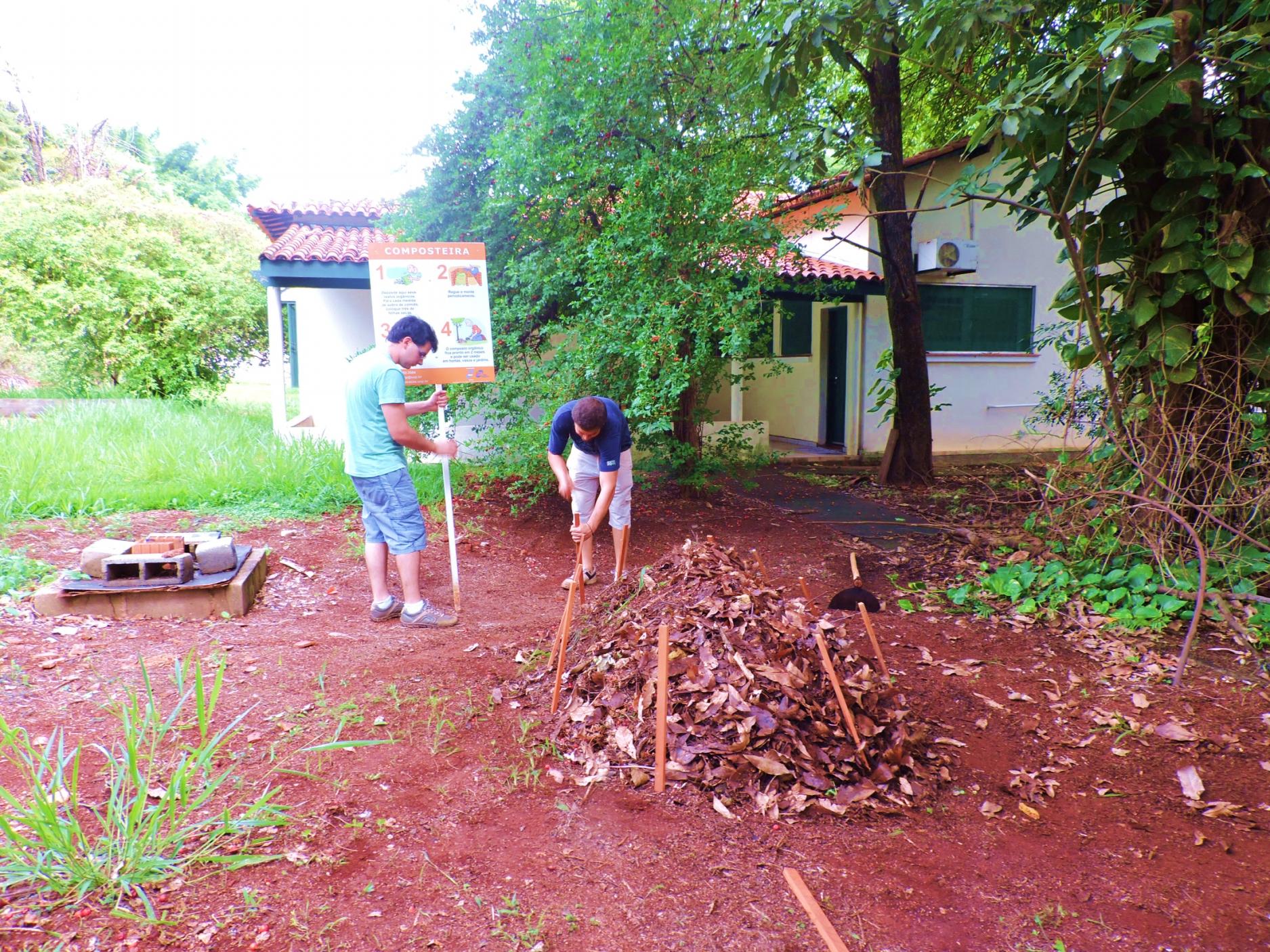 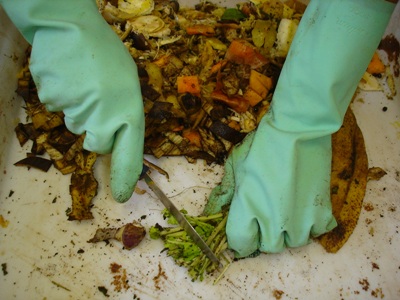 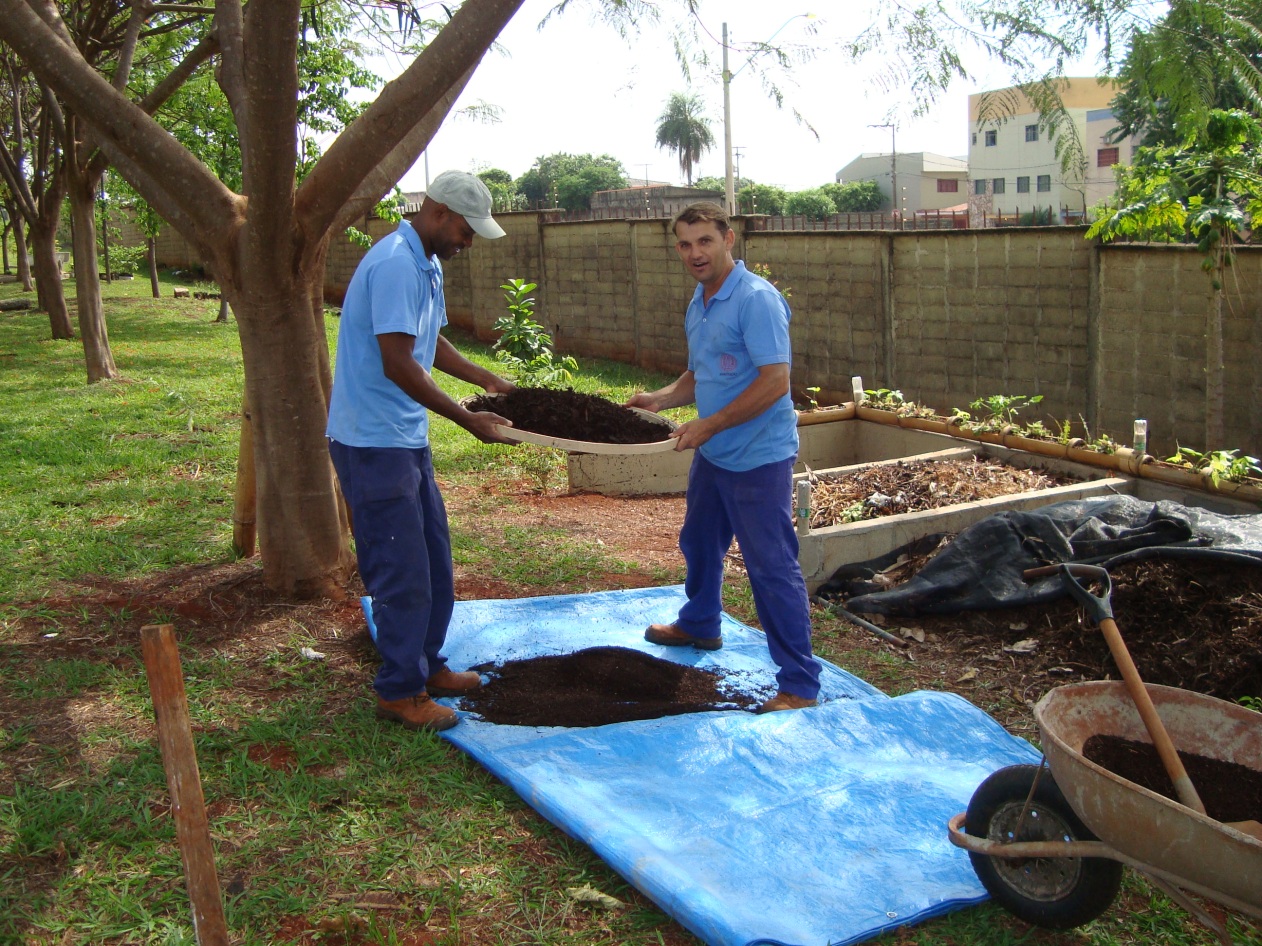 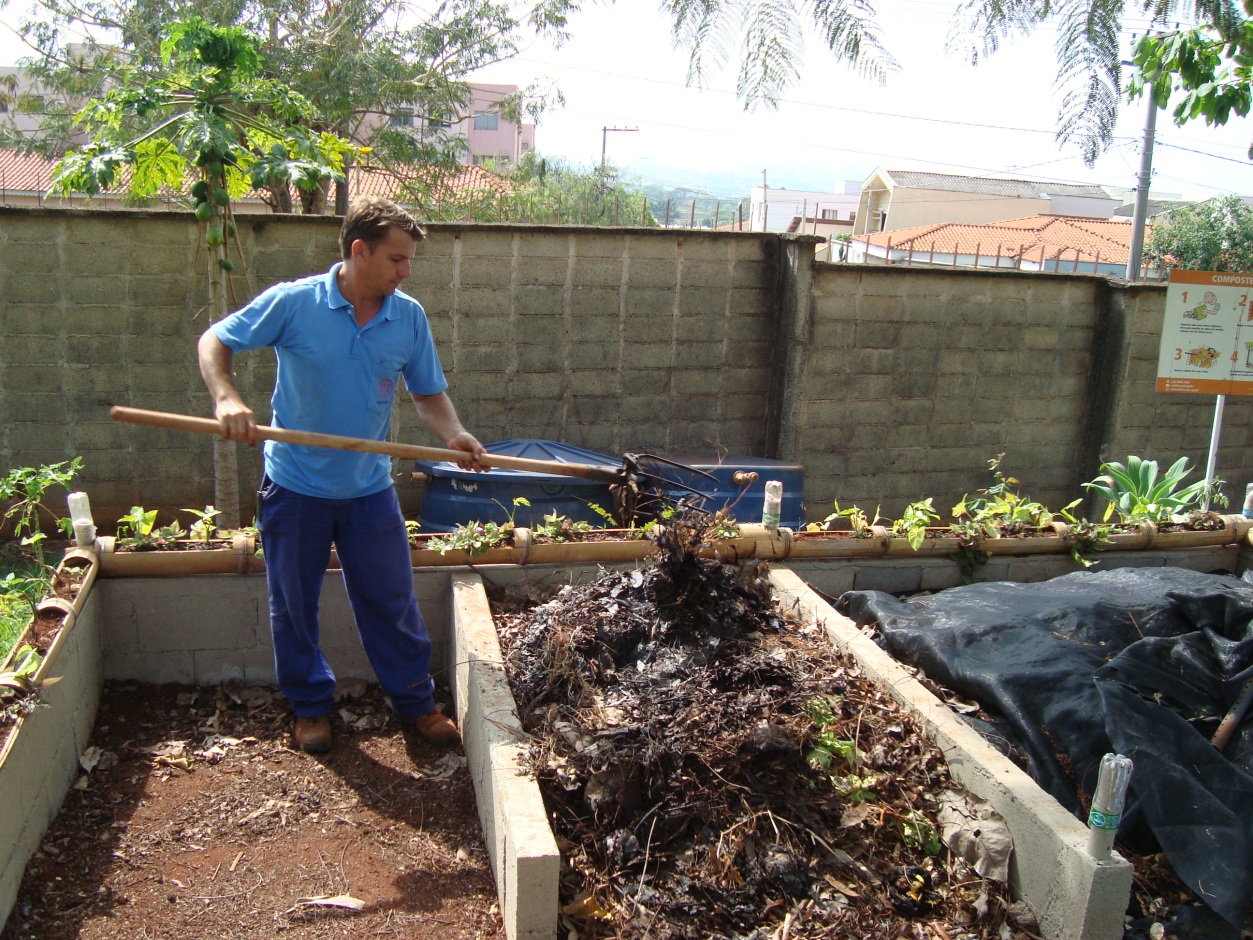 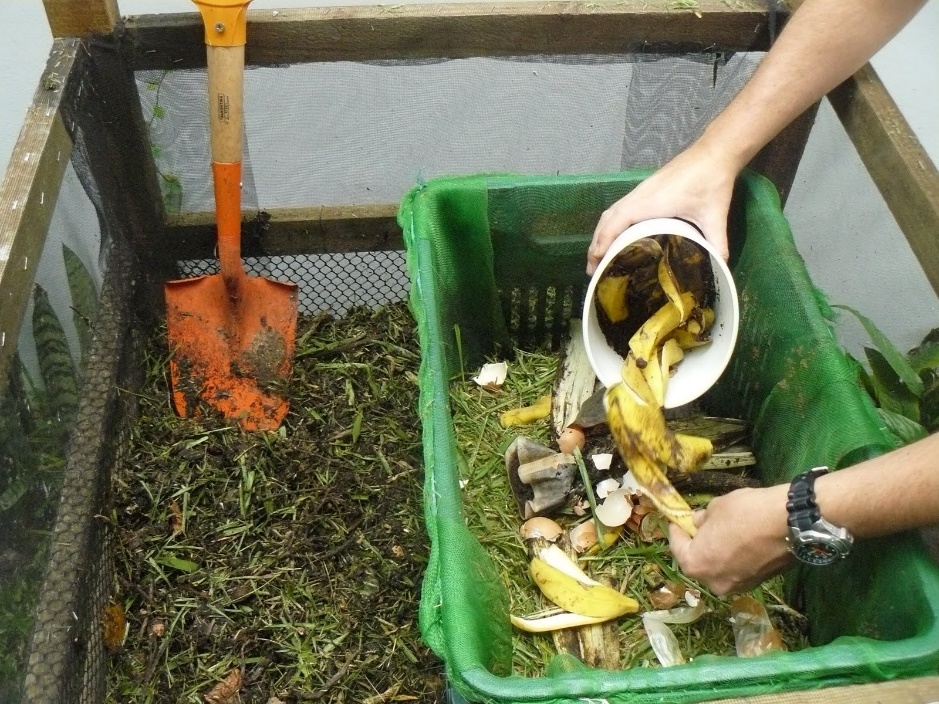 Tipos de composteiras
Compostagem em forma de leiras ou pilhas na terra
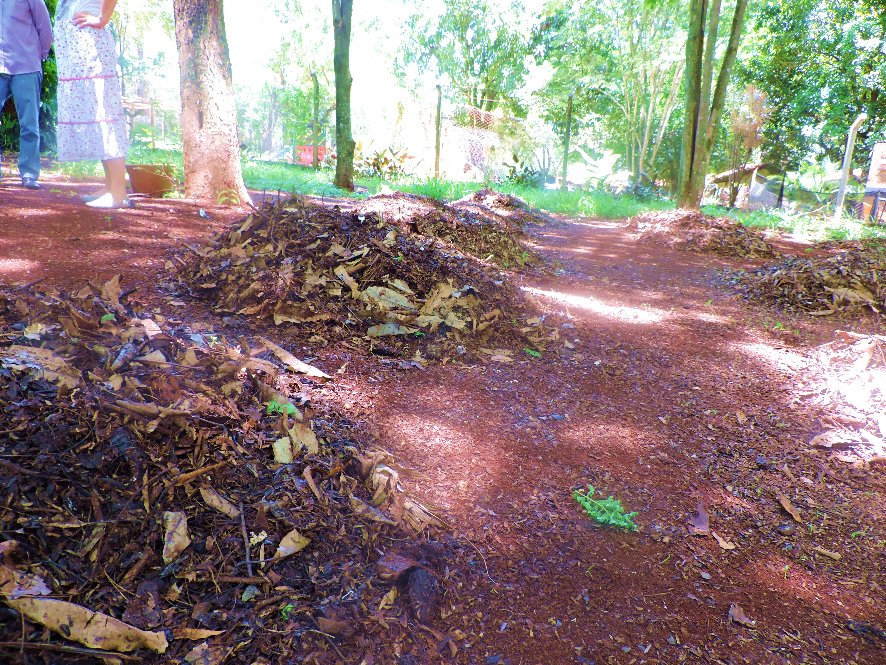 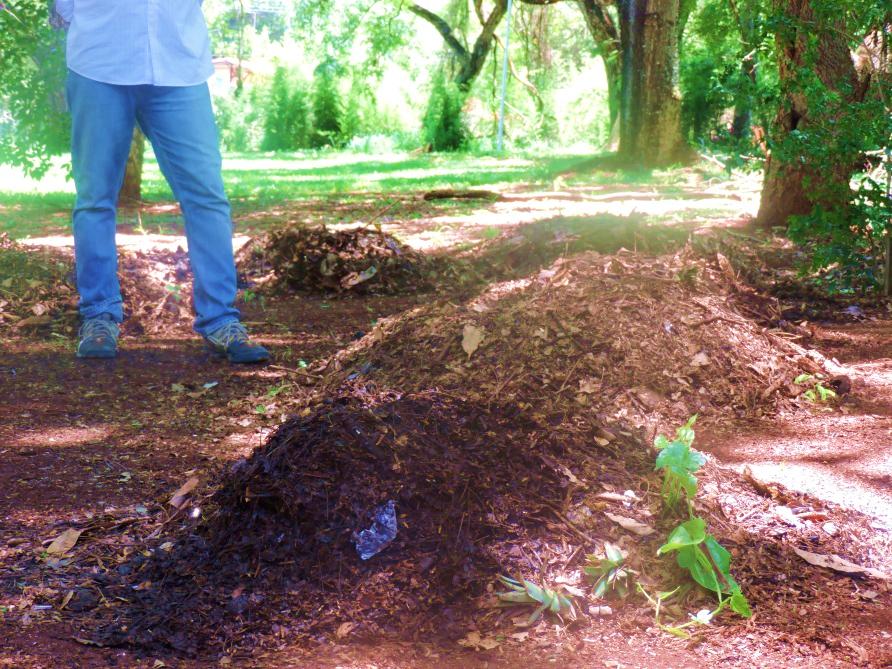 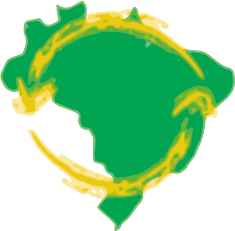 Tipos de composteiras
Compostagem em forma de leiras ou pilhas na terra
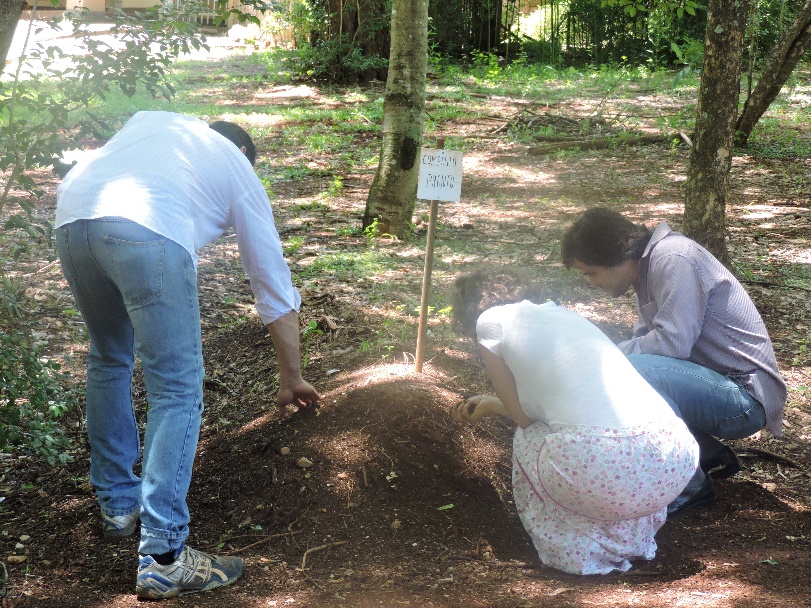 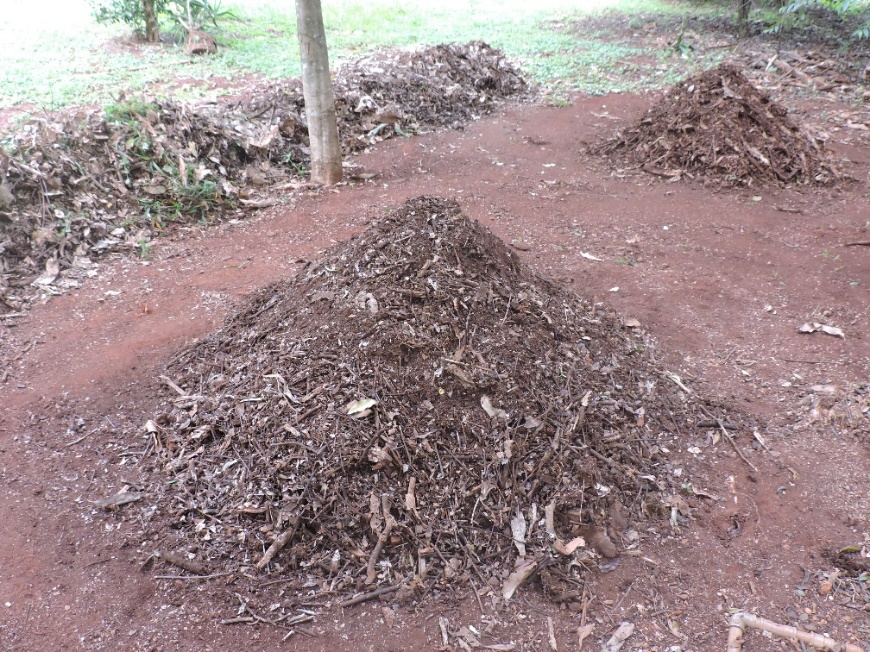 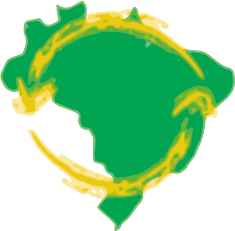 Tipos de composteiras
Compostagem em caixas
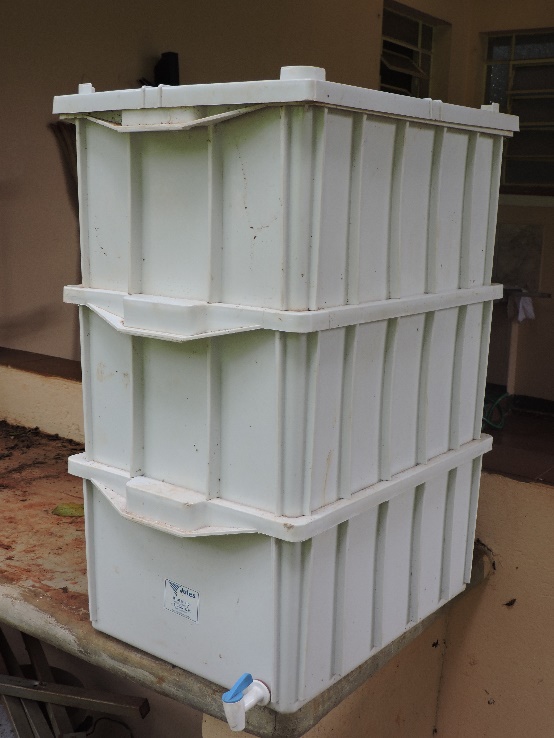 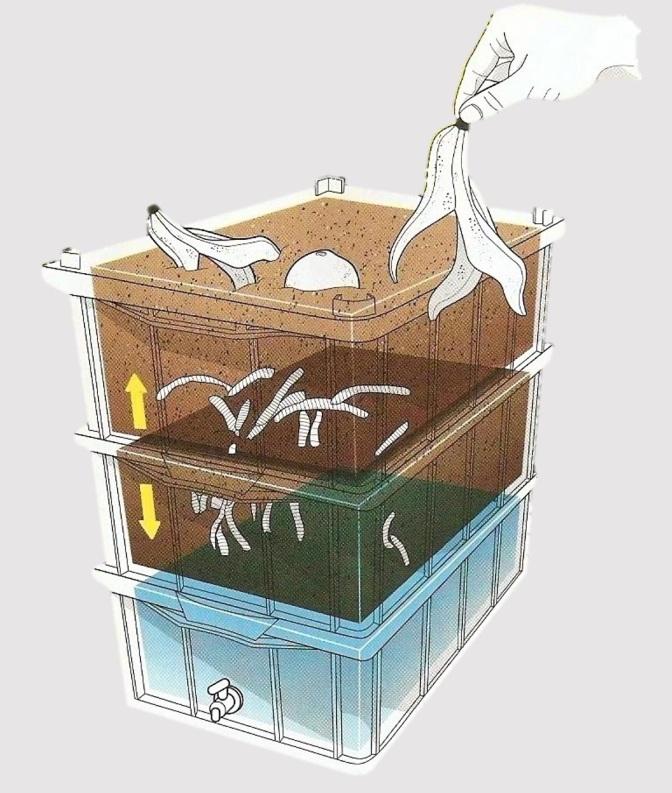 Tipos de composteiras
Compostagem em baias
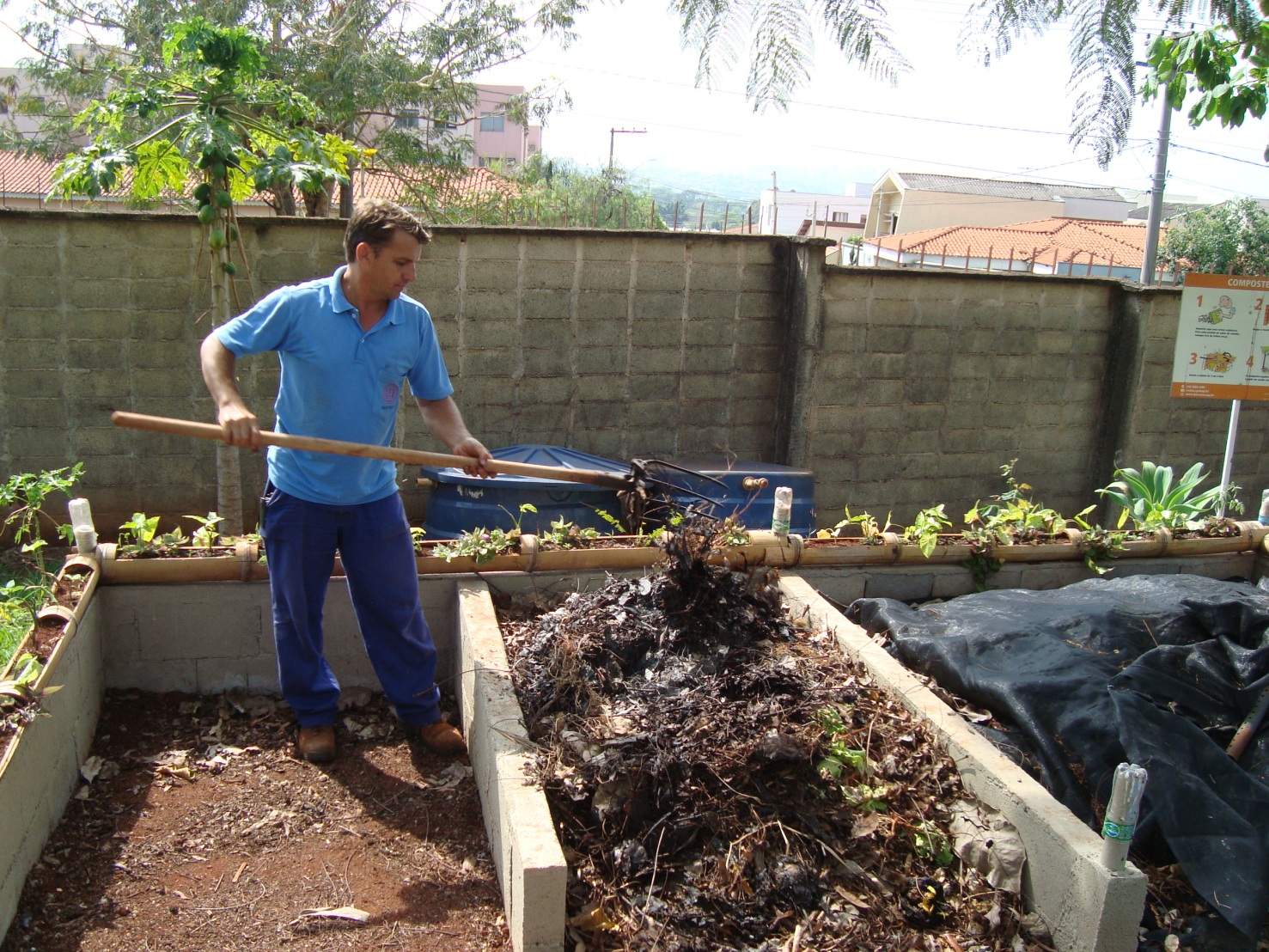 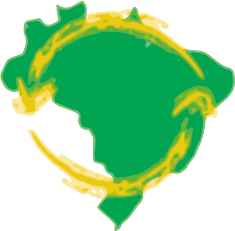 Tipos de composteiras
Compostagem em baias
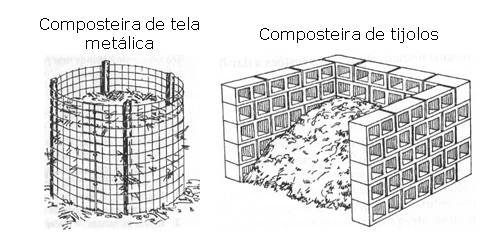 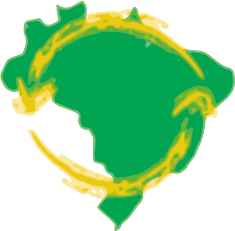 Tipos de composteiras
Compostagem em aramados
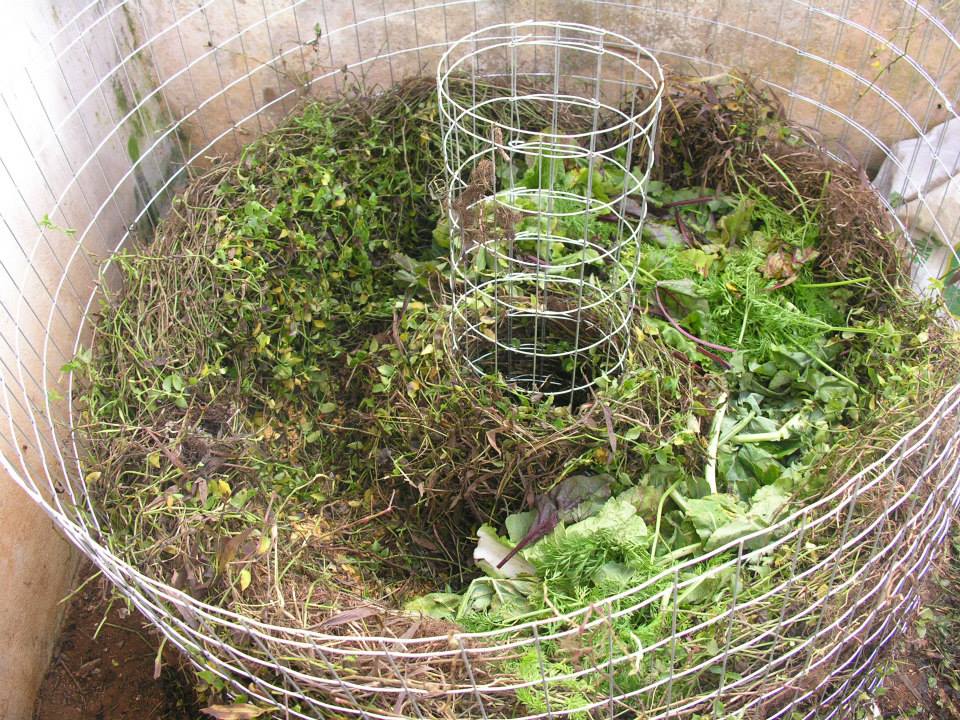 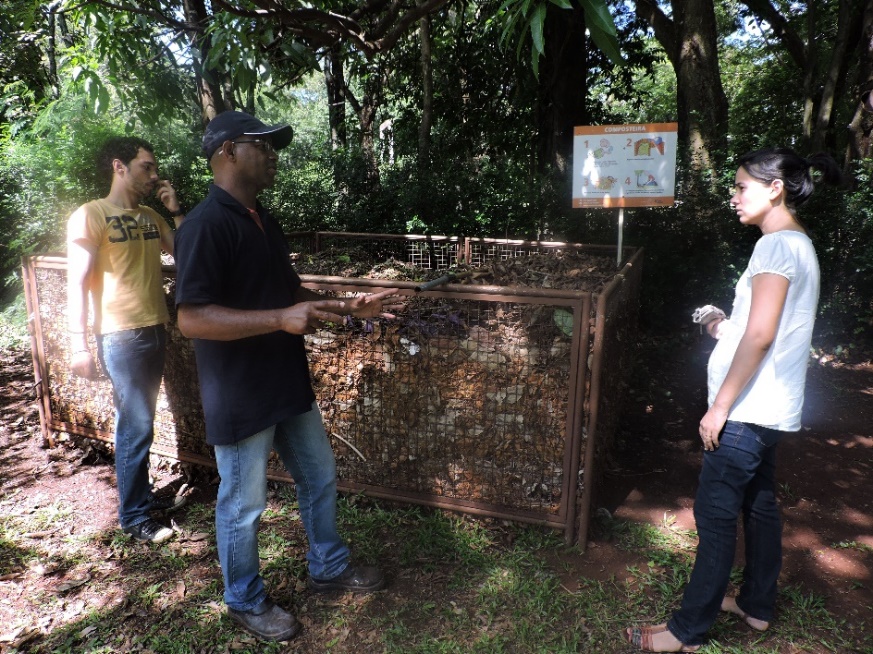 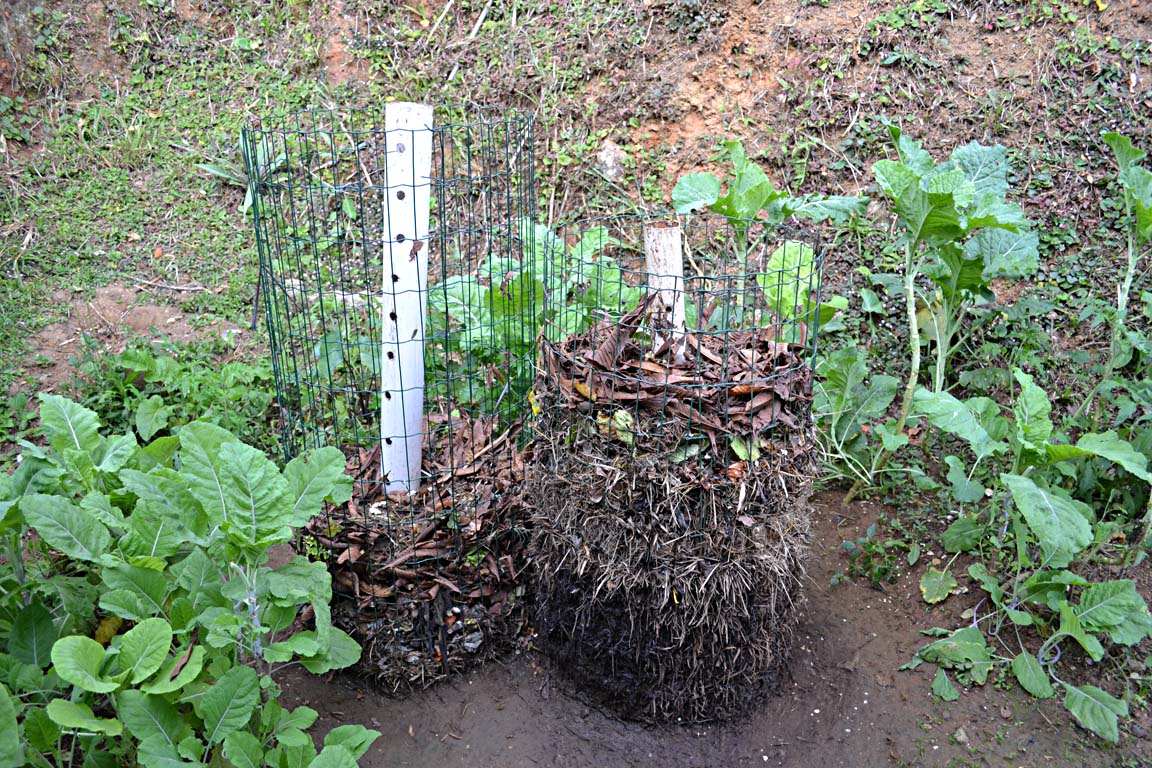 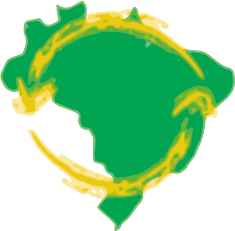 Conclusão
O que fazer quando seus colegas questionarem a sua composteira?
Dê um bom exemplo, mantendo a sua composteira organizada. 
Explique os benefícios da compostagem sempre que tiver oportunidade para seus parentes, colegas e vizinhos.
 Apresente sua composteira e ofereça composto orgânico pronto. 
Ajude a desmistificar o preconceito!
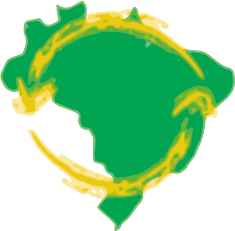 Bibliografia consultada
PEREIRA NETO, J. T. Manual de Compostagem. 1996.
KRAUSS, Peter. Como Preservar a Terra Sem Sair do Quintal. 1996.
MEIRA, Ana Maria de. Dá pá virada: revirando o tema lixo. 2007. Ed USP
Disponível em: <http://www.mma.gov.br/port/conama/reuniao/dir1529/PNRS_consultaspublicas.pdf>. Acesso em: abr. 2015
Disponível em: <http://www.ambiente.sp.gov.br/ />. Acesso em: mar. 2015
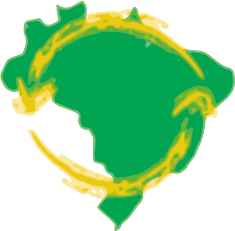 Dúvidas?
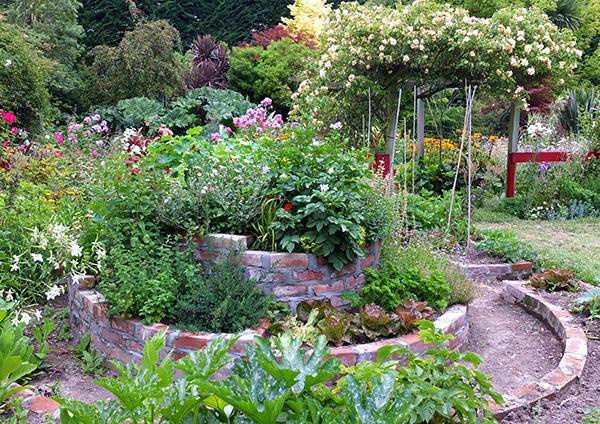 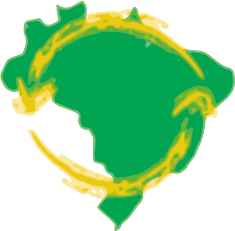 Obrigado!
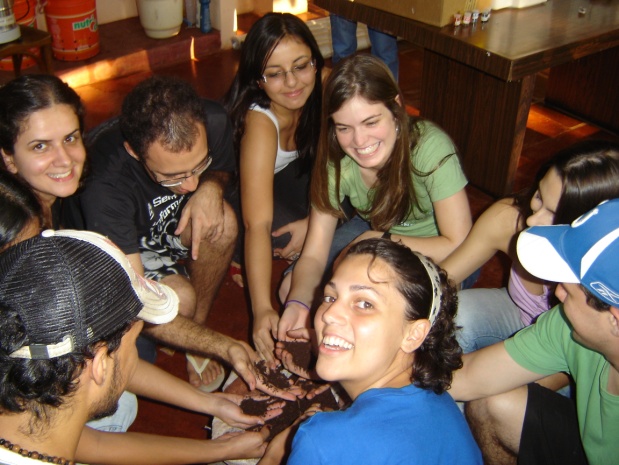 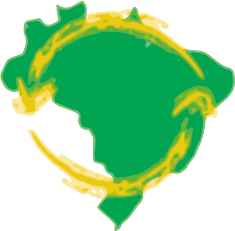 Mãos à obra
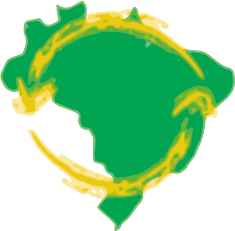